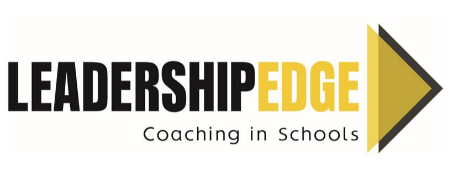 The Nine Lies about Work
Marcus Buckingham
© Leadership Edge		leadershipedge.org.uk		info@leadershipedge.org.uk
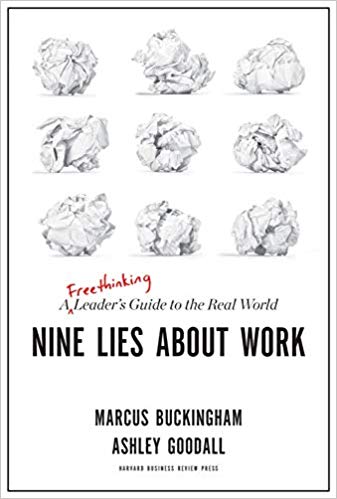 © Leadership Edge  leadershipedge.org.uk  info@leadershipedge.org.uk
The Nine Lies about Work
With teacher recruitment remaining an ongoing challenge for our schools, can we learn from research sources? 
Does coaching have a part to play in this awareness?

Marcus Buckingham’s latest work is grounded in his previous work in Strength Finder 2 and Strengths Based Leadership.
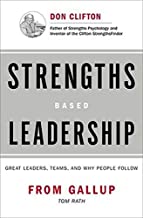 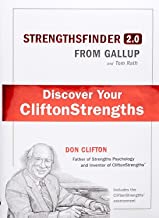 © Leadership Edge  leadershipedge.org.uk  info@leadershipedge.org.uk
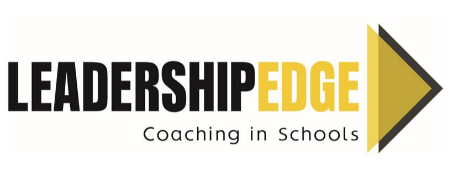 Lie 1: People care about the company they work for.
Culture really matters. It tells you who you are at work. It defines your tribe. It’s how we choose to explain success. It shapes the direction by infusing it with traits that govern how people behave.
It’s what you truly care about.
 
Q: What do you do frequently that is important to you?
 
Q: How do you build a work experience that gets the best from your team members?
© Leadership Edge		leadershipedge.org.uk		info@leadershipedge.org.uk
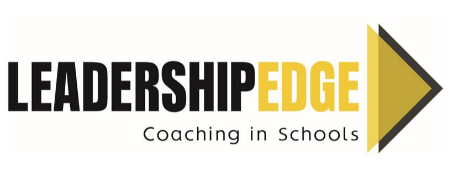 Building upon the Gallup work on engagement
8 aspects of high performing teams validly predict sustained team performance.
 
I am enthusiastic about the mission of my company
At work, I clearly understand what is expected of me.
In my team, I am surrounded by people who share my values
I have the chance to use my strengths everyday at work.
My teammates have my back.
I know I will be recognized for excellent work.
I have great confidence in my companies future.
In my work, I am always challenged to grow.
© Leadership Edge		leadershipedge.org.uk		info@leadershipedge.org.uk
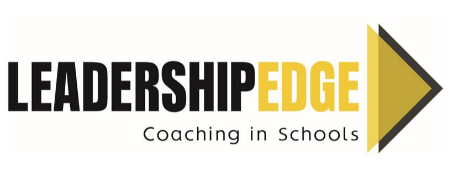 The truth is people care about which team they are on.
To get good data we have to ask people about their own experiences not raters of other people. 
 
The odd numbered items are the “Best of we” aspects.
The even numbered items deal with the individual experience at work.
 
Those people who trust their team leader are FIVE TIMES more likely to be engaged at work. Good news for team leaders  - this is within your control.
© Leadership Edge		leadershipedge.org.uk		info@leadershipedge.org.uk
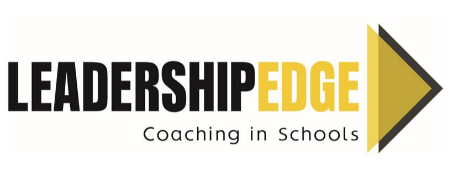 Teams make homes for individuals.
Research show that a company (a school?) may miss the importance of teams and focus. Teams help to make us focus and what to do. Teams make work real. 
Teams aren’t about sameness, they are about unlocking what is unique in all of us.
Culture won’t tell you what to do to make it better, you need to go to where that experience lives, in the team, the network of teams and the team leader.
 
REFLECTION: What does your school DO to build a great team?
© Leadership Edge		leadershipedge.org.uk		info@leadershipedge.org.uk
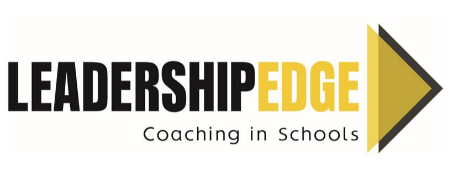 Lie 2: The best plan wins
It’s the best intelligence that wins!
 
Liberate as much information as you can, encourage your team to do the same.
Watch carefully to see what data the team finds useful. Be vigilant about accuracy.
Trust your people to make sense of the data. You are not the best sense maker, they are.
© Leadership Edge		leadershipedge.org.uk		info@leadershipedge.org.uk
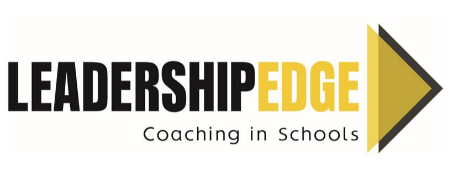 Sense making rituals: Check-ins
Check-ins are frequent 1-1 conversations between two people. 
They happen every week. 
An annual plan is not a marathon but 52 little sprints (or 39 school week sprints!) 
Frequency trumps the quality of the conversation. Check-ins are the most important part of leading.
 
Ask two key questions:
What are your priorities this week?
How can I help?
© Leadership Edge		leadershipedge.org.uk		info@leadershipedge.org.uk
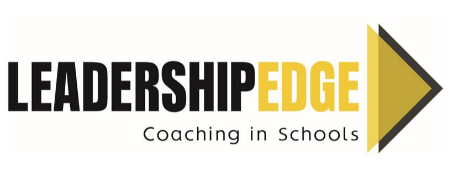 Sense making rituals: Check-ins
So give and get as much accurate data as you can, a real time view of what’s going on now. Trust is the intelligence of the team.
 
REFLECTION: What sense making rituals take place in your school? Do the two key questions get regularly asked?

Check-ins: Is this where coaching comes in?
© Leadership Edge		leadershipedge.org.uk		info@leadershipedge.org.uk
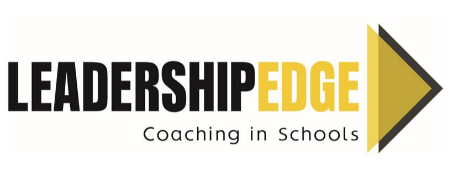 Lie 3: The best companies cascade goals
Goals properly done are only and always an expression of what a person finds meaningful. 
Therefore the best companies cascade MEANING. 
 
The two statements that became recognised as company factor were:

1. I’m really enthusiastic about the mission of our company
7. I have great confidence in my companies future.
© Leadership Edge		leadershipedge.org.uk		info@leadershipedge.org.uk
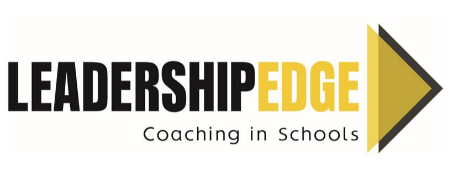 Lie 3: The best companies cascade goals
The other 6 questions were the team factor and together the 8 questions shape the engagement factor.
 
We should cascade meaning and practice. Our people do not need to be told what to do, they want to be told why.
 
As we learn and develop new insights, we should tweak. Tweak, course correct, tweak and learn and tweak again. It’s not about knowing all the answers; its about constantly making it up as you go along, constantly experimenting.
© Leadership Edge		leadershipedge.org.uk		info@leadershipedge.org.uk
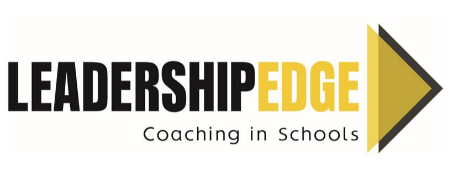 Three levers: to cascade meaning.
REFLECT ON: 
Expressed values: What do your people encounter as they walk through the door?

Rituals: conscious and unconscious. What rituals are you deliberate about and what do they communicate?

Stories: What stories do you tell, what do they say about what you find meaningful?
© Leadership Edge		leadershipedge.org.uk		info@leadershipedge.org.uk
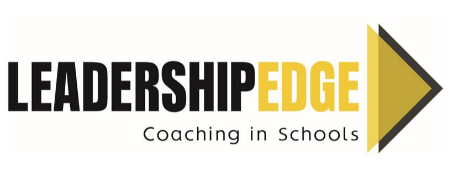 Lie 4: The best people are well rounded
As humans we are wired to find joy in someone else’s talent in action. We resonate with naturalness and seeing something done brilliantly well.  Something you are good at is not a strength, it is an ability. A strength is an activity that makes you feel strong. It is an appetite to improve. 
 
We are drawn to activities in which we find joy. The STAND OUT data from many studies shows that the one condition of a high performing team is a team members sense that “I have a chance to use my strengths everyday at work.”
© Leadership Edge		leadershipedge.org.uk		info@leadershipedge.org.uk
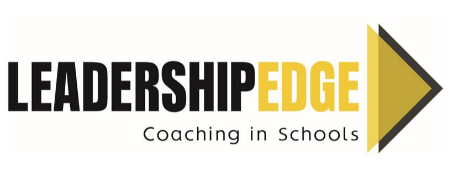 3 strategies as a leader
As a team leader you are in the OUTCOMES business. 
Define the adjustable seat.
Use team technology: diversity is the fundamental ingredient without which a great team cannot exist.

Work-strengths fit is the master lever for high performance. There is no research that proves the necessity of possessing certain competencies or acquiring new competencies you may have lacked, in an increase in performance.
 Former Gallup CEO, Don Clifton, found that those who excel in any one profession DO NOT share the same abilities, but a unique combination of different abilities.
© Leadership Edge		leadershipedge.org.uk		info@leadershipedge.org.uk
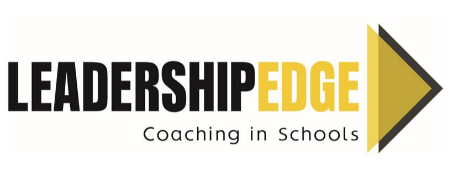 Lie 5: People need feedback
It is ATTENTON people need, in a safe, non-judgmental environment; hence the success of Snap Chat, this social media platform which doesn’t have the like/love emojis of Facebook. 
 
A significant challenge is that negative feedback is still attention (think behaviour challenges in the classroom.) People need to be given attention on what they do best, in order to get more engaged and productive. 
 
Are performance and development, two different things? 
The author describes development as “Doing our work a little better every day and increasing performance.”
© Leadership Edge		leadershipedge.org.uk		info@leadershipedge.org.uk
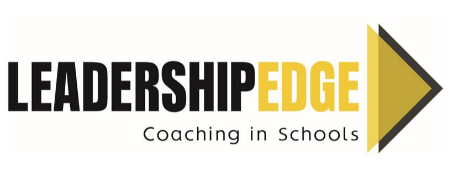 Neuroscience findings
Negative feedback lights up the sympathetic nervous system (fight or flight) it mutes the other parts of the brain.

Positive, future focused attention stimulates the parasympathetic nervous system, leading to a sense of wellbeing, cognitive, emotional and perceptual awareness.

We learn most when we are in our comfort zone, here we are open to possibilities and are creative and insightful.
© Leadership Edge		leadershipedge.org.uk		info@leadershipedge.org.uk
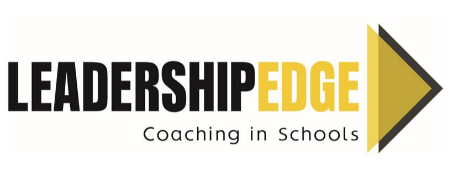 Lie 6: People can reliably rate other people.
The author believes this is not so. What is the truth in the room? Results from the three largest studies on the Rater Effect, reached strikingly similar conclusions. Ratings tell you about the rating pattern of the team leader not the performance pattern of yourself. 
 
Is it reliable? Is it variable? Is it valid? The author proposes that what a person really wants is data that simply, reliably and humbly captures the team leaders reaction to you. When do they turn to you for help/support? 
This is what your leader feels and that’s enough.
© Leadership Edge		leadershipedge.org.uk		info@leadershipedge.org.uk
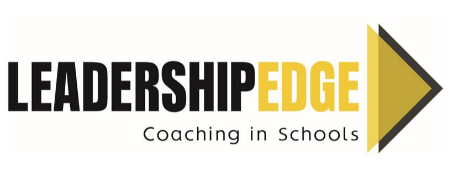 Lie 7: People have potential
The truth is people have momentum. 
This makes a conversation ongoing. It answers the key survey question; “In my work, I am challenged to grow.”
Potential doesn’t challenge you to grow. It says you will or you won’t.
 
Addressing momentum makes people feel understood. It encourages a person to consider where they are now and to create a way forward (Jan: a key aspect of non-directive coaching models!)
 
The questions is posed: “How can we build our (schools) so that we are the best professionals we can be.” A people-maximizing organisation.
© Leadership Edge		leadershipedge.org.uk		info@leadershipedge.org.uk
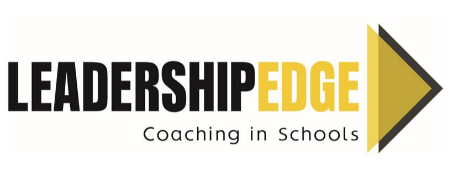 Lie 8: Work Life Balance matter most
At it’s simplest, work is a transaction; we sell our time and our talent so that we can earn enough money to buy things we love and to provide for those we love. 
Thus the money we earn is seen as compensation. 
The effects of work can be potentially toxic; so we seek to balance it out with something else, with life. 
If work empties us, life fills us back up. 
Some people get great satisfaction from their work but have hugely stressful lives outside of work.
© Leadership Edge		leadershipedge.org.uk		info@leadershipedge.org.uk
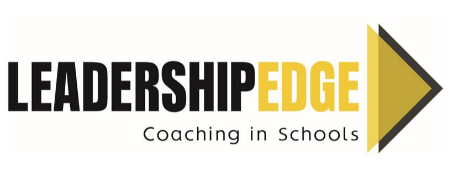 Lie 8: Work Life Balance matter most
Love-in-work is what matters most, finding love in what you do; doing what you love. Even the most performance-orientated companies want you to find love in what you do. When you are in love, you are magnificent: productive, creative, open, powerful, the exact qualities every leader wants in their organisation (school) It’s not how you FIND a role, it’s how you MAKE that role. 
 
The author suggest you monitor your work for a week and create a love it (red threads) and loath it (weak threads) columns. Studies named state that when 20% of your time is spent on red threads, the risk of burn-out reduces. With weak threads aim to stop these or partner with someone to get a task done as painlessly as possible. Weave as many red threads into your life as is possible.
© Leadership Edge		leadershipedge.org.uk		info@leadershipedge.org.uk
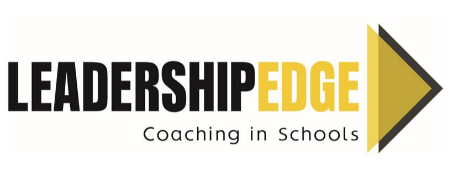 Lie 9: Leadership is a thing
There is no specific set of attributes to leadership. We follow leaders who connect us to a mission we believe in, who clarify what’s expected of us, who surround us with people who  define excellence in the same way that we do, who value us for our strengths and teammates who will always be there for us. These are not the qualities of a leader, but the FEELINGS of a follower. 
No leaders create followers in quite the same way. The challenge for you as a leader is to find the way you can create in your team the 8 emotional outcomes. Do this well and you will lead well.
© Leadership Edge		leadershipedge.org.uk		info@leadershipedge.org.uk